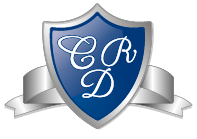 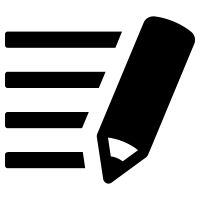 Unidad 1 – Clase 19El mundo de los números
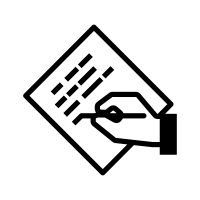 OBJETIVO DE LA CLASE: 

OA 3. Leer números del 0 al 40 y representarlos.
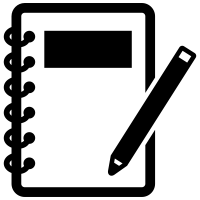 Matemáticas • 1ro Básico
Profesora Carolina Díaz 
Miércoles 02 de Junio del 2021
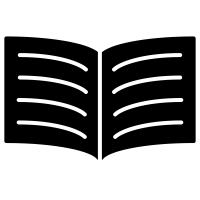 Normas de grupo
EXPECTATIVAS DE NUESTRA CLASE
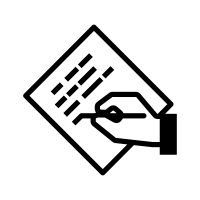 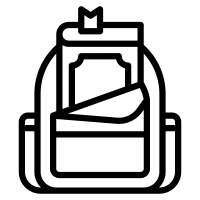 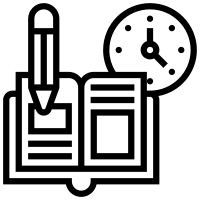 Trae tus materiales
Toma apuntes
Resuelve las tareas a tiempo
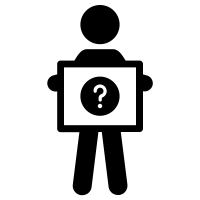 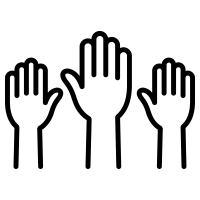 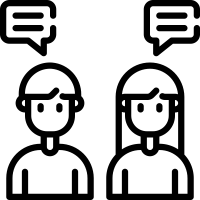 Plantea tus dudas
Comparte lo aprendido
¡Participa!
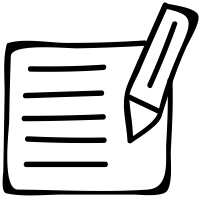 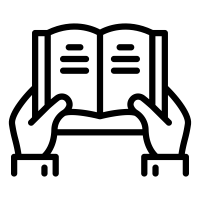 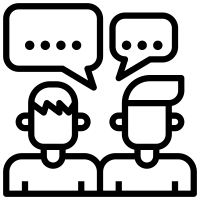 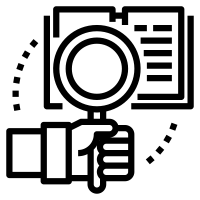 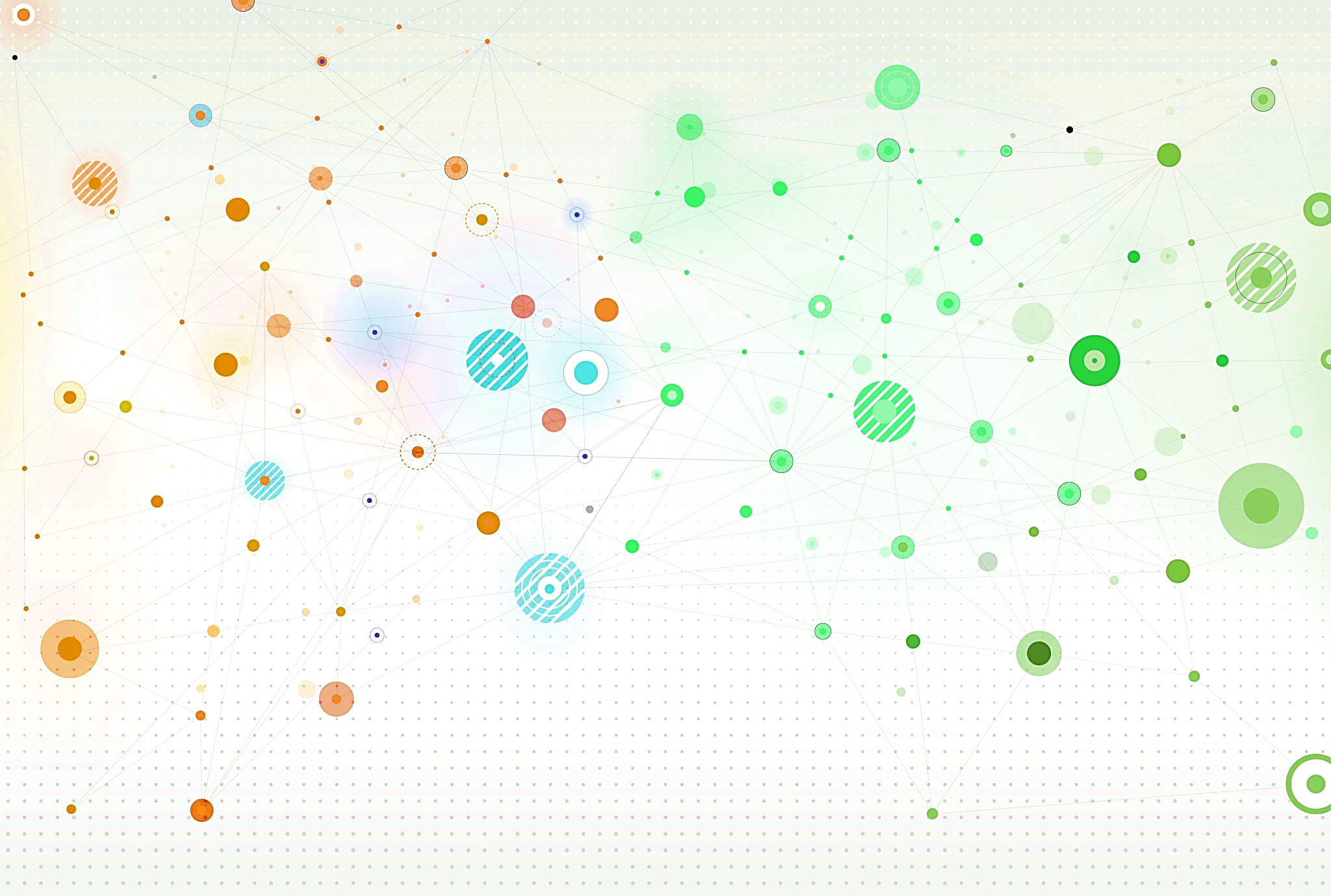 Conocimiento Nuevo
Copiar en tu cuaderno
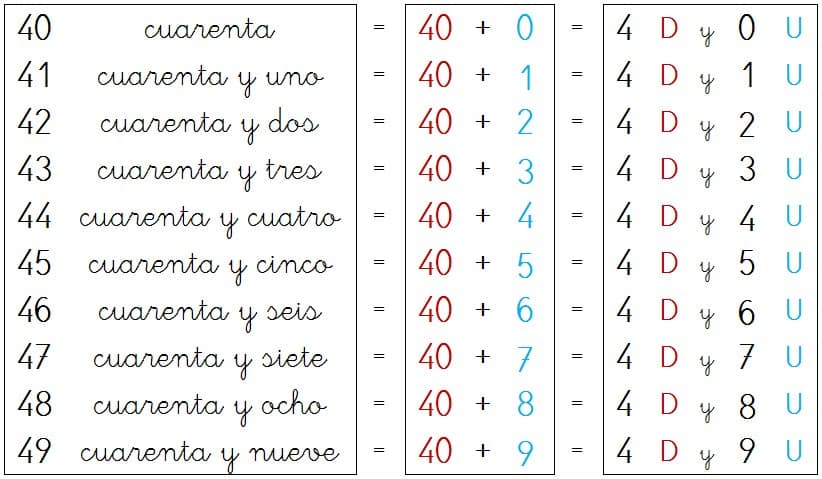 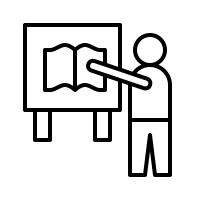 Practiquemos juntos
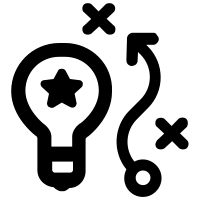 Practiquemos juntos.
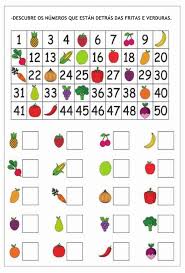 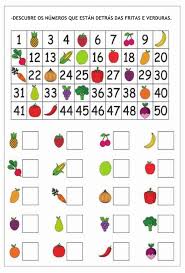 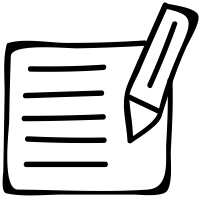 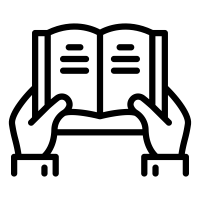 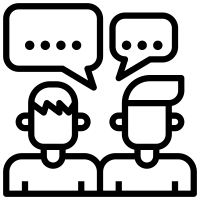 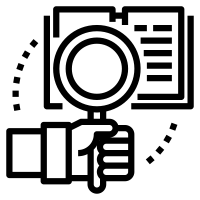 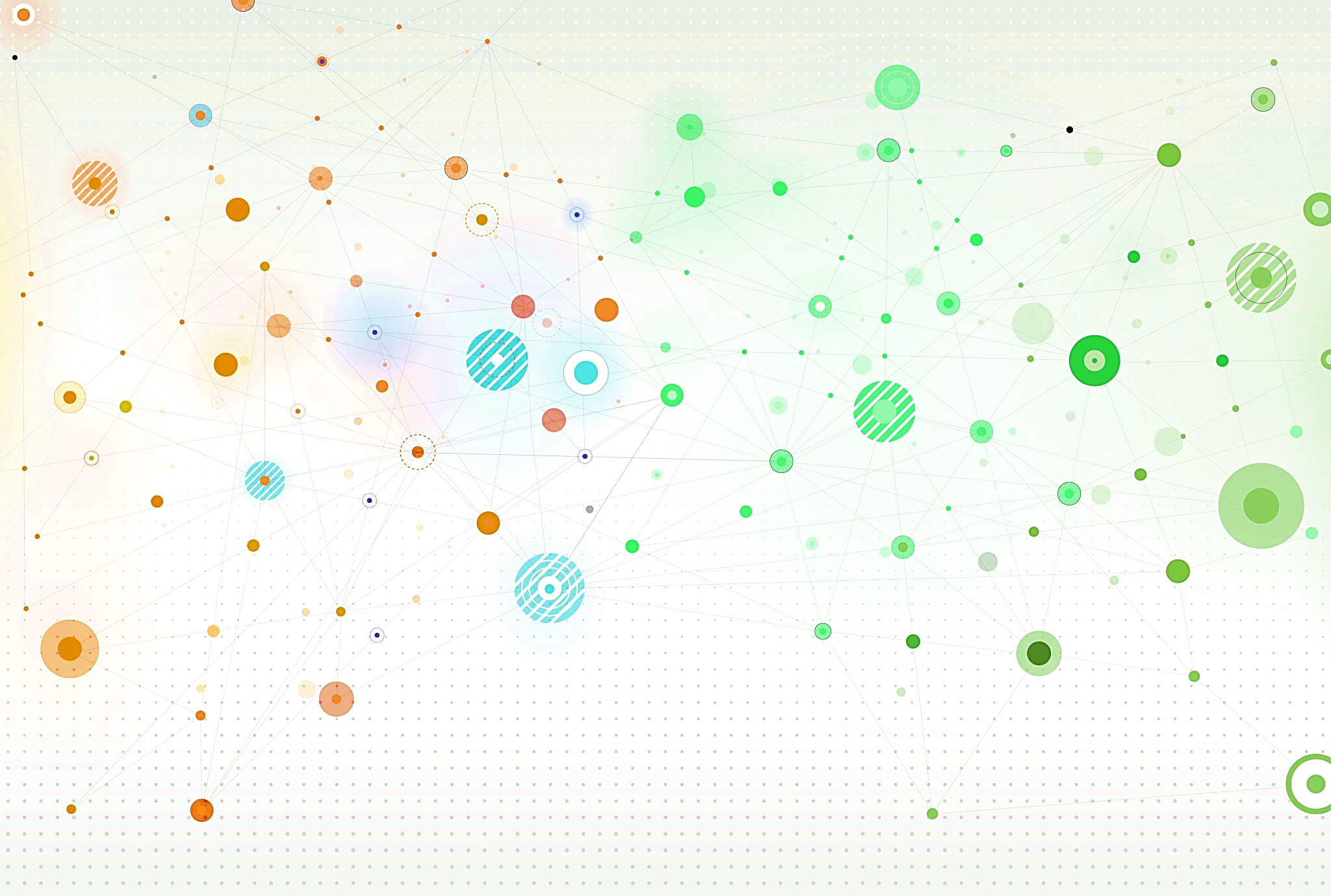 Actividad Independiente
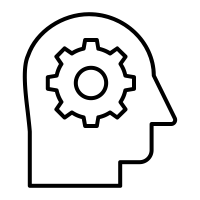 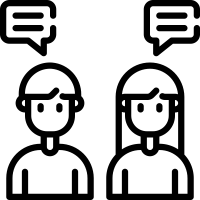 Conocimiento
Completa las siguiente secuencias
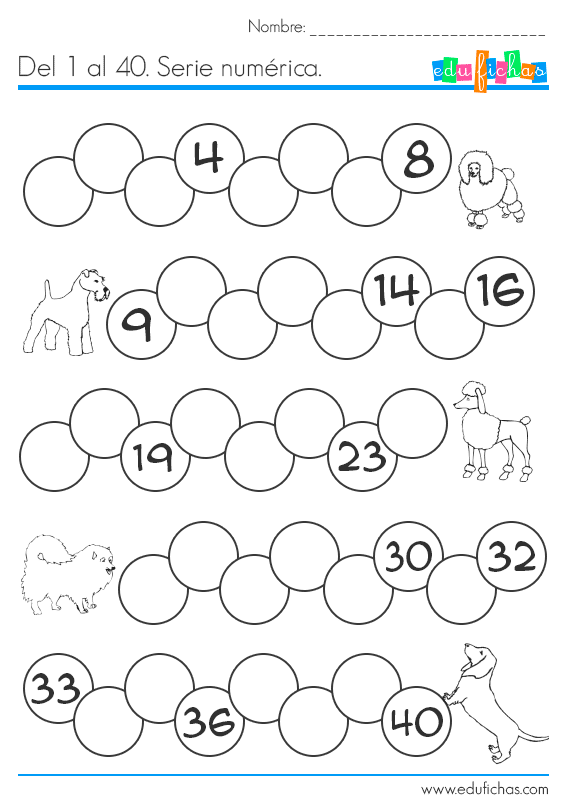 41
47
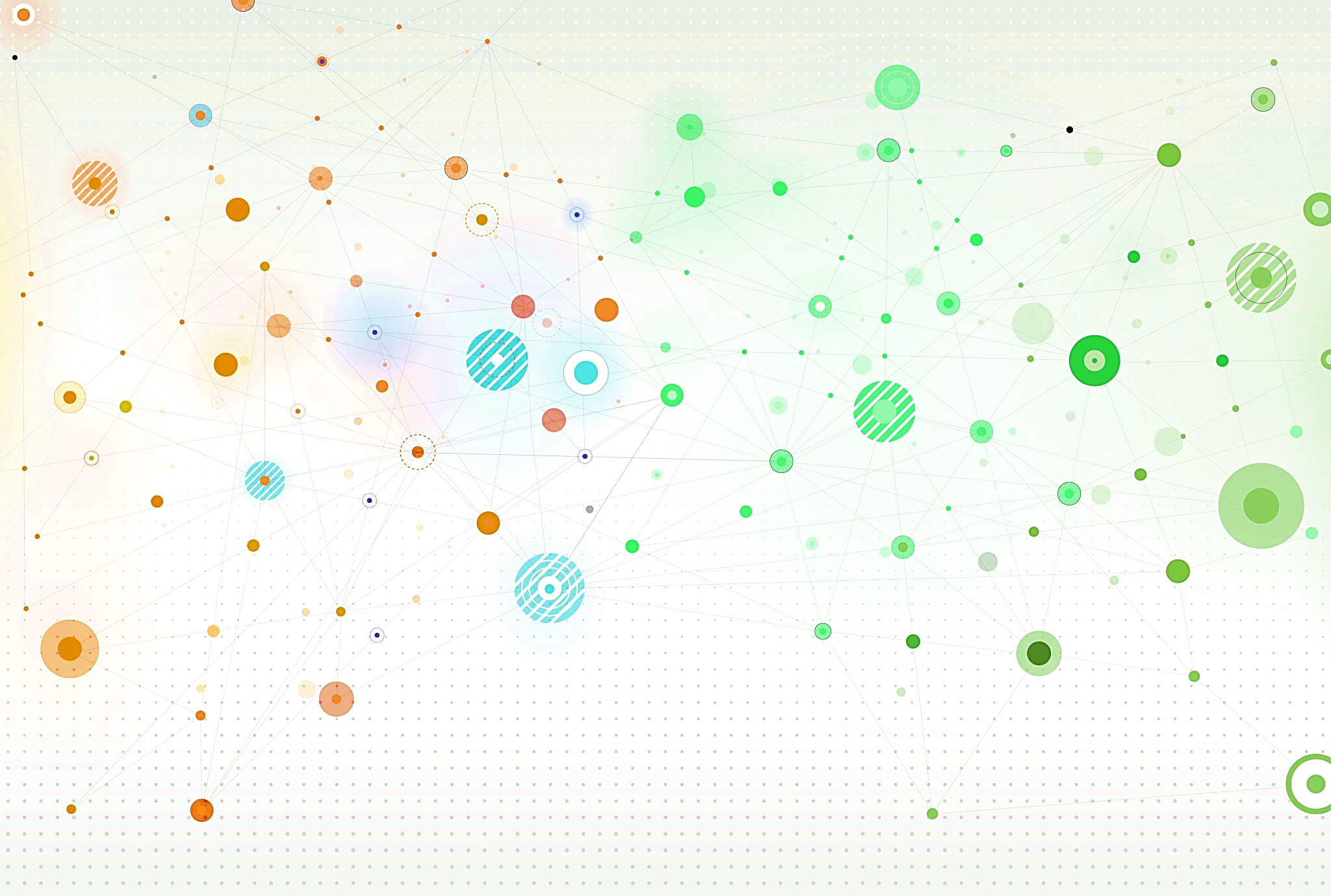 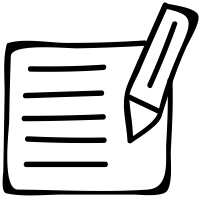 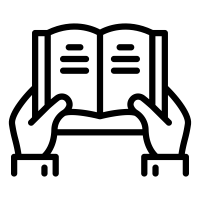 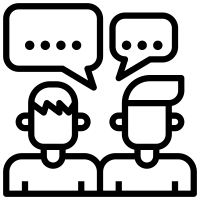 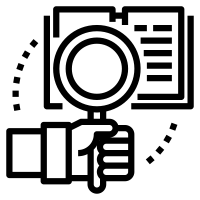